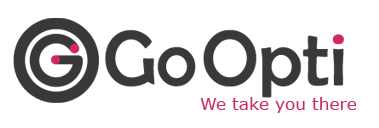 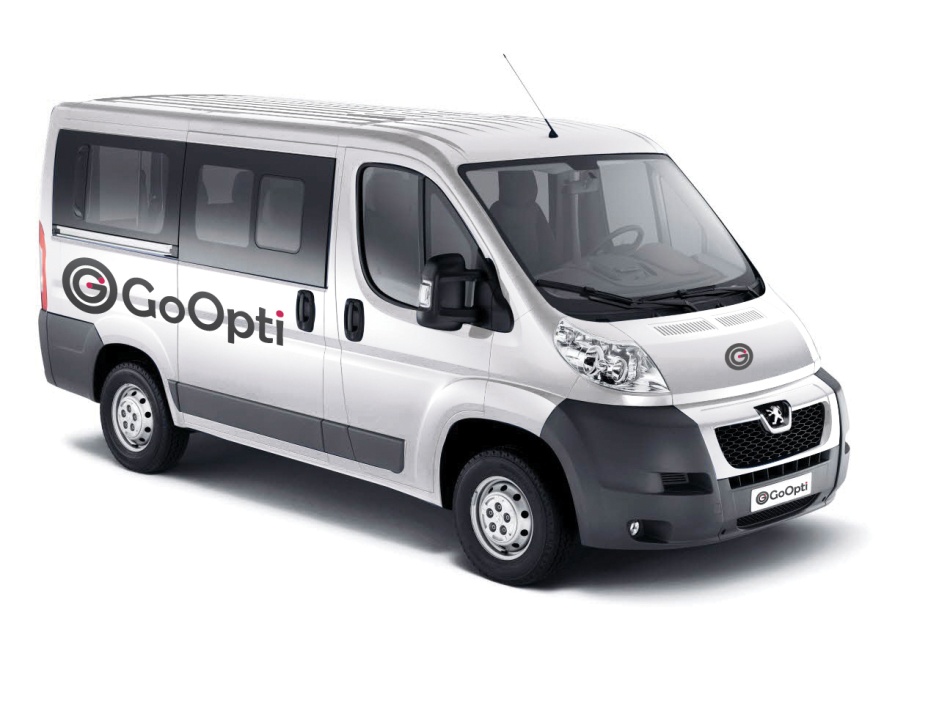 Sašo Sušnik
saso@goopti.com
TM Vista d.o.o., Tehnološki Park 18, 1000 Ljubljana
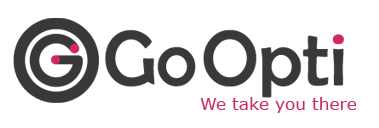 KDO SMO
Nizkocenovni prevoznik
TM Vista d.o.o. – inkubirano razvojno podjetje v ljubljanskem Tehnološkem Parku

Razvoj informacijskih in rezervacijskih sistemov
Z GoOpti razvijamo mrežo prevoznikov in prodajnih partnerjev. Trenutno:
4 prevozniki
135 prodajnih partnerjev (tur. agencije in hoteli)
od 1.3. odhodi tudi iz Maribora
Od 15.4. odhodi tudi iz obale (Koper, Izola, Piran, Portorož)
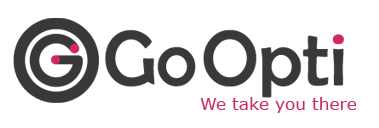 KAKO SMO USPELI
NOV TIP JAVNEGA PREVOZA
Nizkocenovni prevoznik
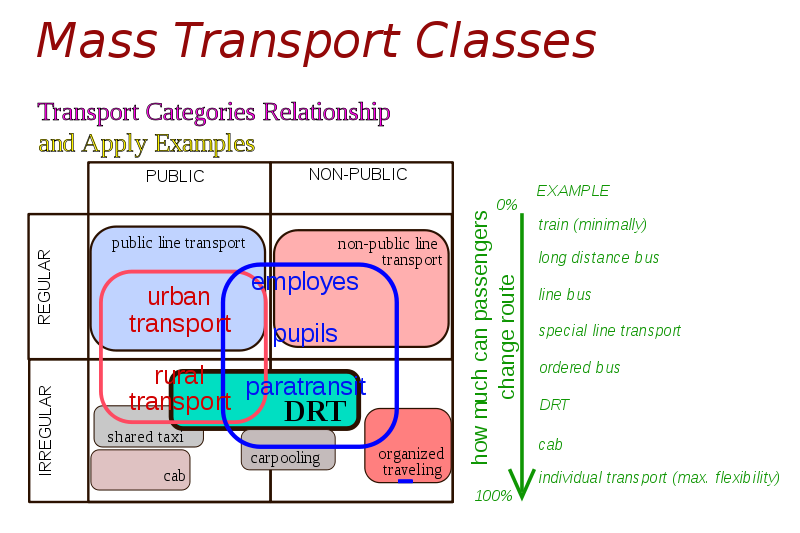 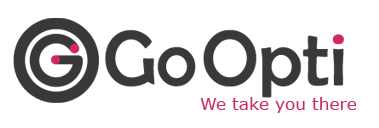 KAKO SMO USPELI
INOVATIVNOST IN
Nizkocenovni prevoznik
Premišljena organizacija
Sistem samodejno optimizira potnike na določeni relaciji do dneva pred odhodom
2 planerja prevozov, ki optimizirata vse vožnje na različne relacije
2 organizatorja prevozov
2 osebi v klicnem centru
1 oseba, ki je zadolžena za prodajne partnerje
1 oseba zadolžena za administracijo
Prvi slovenski nizkocenovni prevoznik
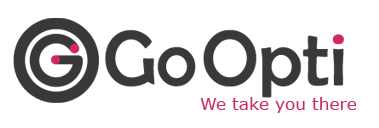 KAKO SMO USPELI
INOVATIVNOST IN
Nizkocenovni prevoznik
Agresivno trženje
Radio (1, center, ekspres, študent, val202, skupina Krater,..)
TV (Discovery channel, Travel channel)
Kinematografi (Kolosej)
Jumbo plakati
Deljenje letakov (po mestu, v lokalih, na letališčih…)
Google, FB
Turistične publikacije (Horizont, Potovanja v dvoje, CityMagazine, In Your Pocket, Sloveniatimes,…)
PR ob pričetku in vpeljevanju novih relacij (Predstavitvena konferenca v hotelu Mons skupaj z Beneškimi letališči)
Preko direktnih klicev in obiskov ter mreženja dodajanje novih prodajnih partnerjev (turistične agencije in hoteli)
Prodaja preko spleta (63%), prodajnih partnerjev (22%) in last minute (15%)
Izjemno hitra rast
 Konstantne izboljšave:
 cenovnega modela 
 modela združevanja potnikov
 uporabnosti spletne strani
 komunikacija med Go Opti in prevozniki
 administracija
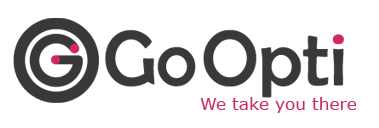 NAČRT ŠIRITVE
Nizkocenovni prevoznik
Načrtovano širjenje v tujino preko franšiznega sistema
Regijski centri
Lokalni prevozniki
Terminski plan širitve:
2013 – Hrvaška, Makedonija, Italija
2014 – Avstrija, Poljska, Nemčija, Francija
2015 – UK, ZDA, …
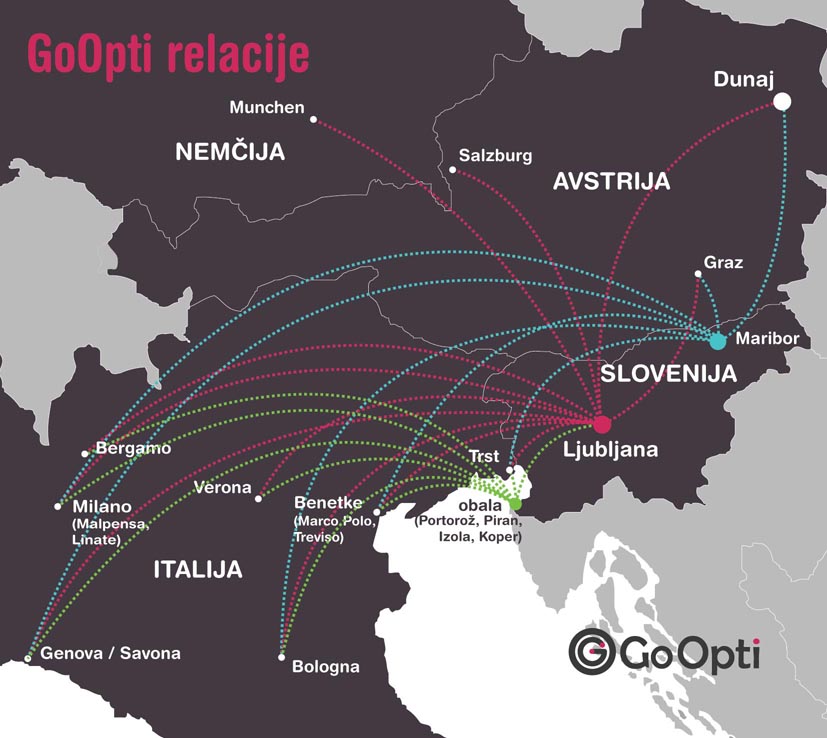 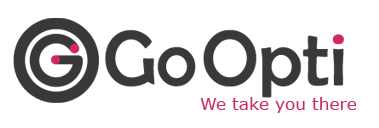 HVALA ZA VAŠO POZORNOST
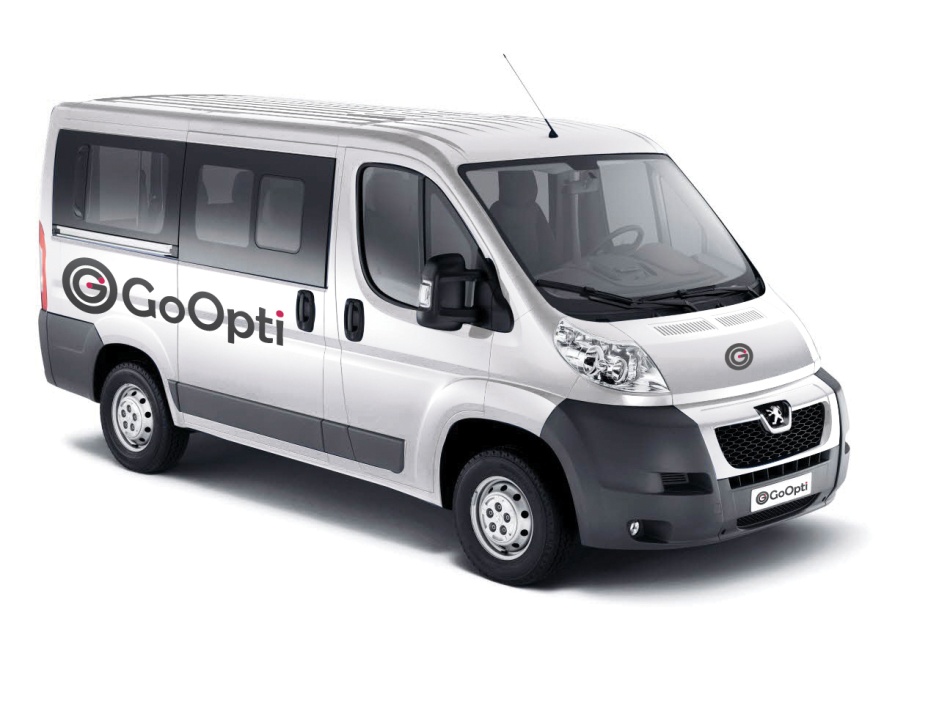